Protein Structure Comparison
ECS129
Patrice Koehl
Protein Structure Representation
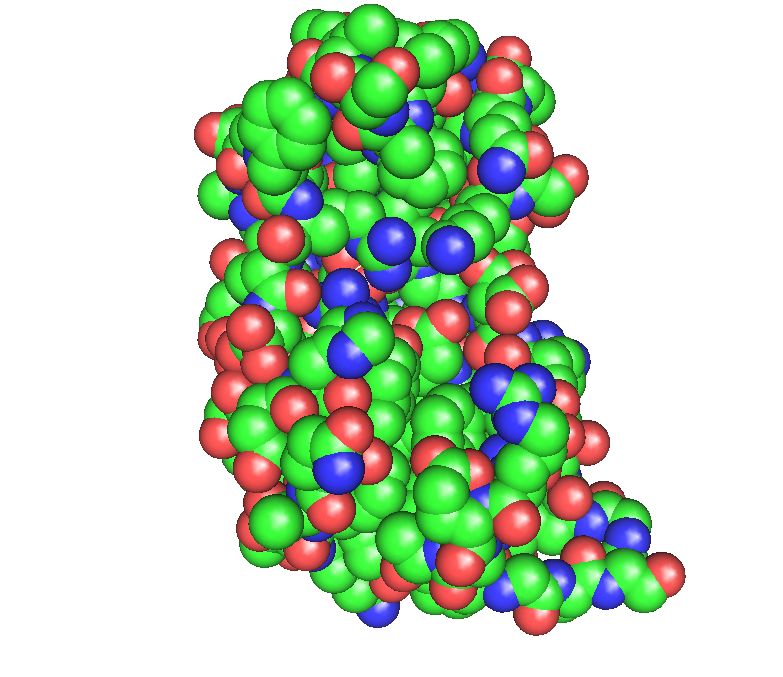 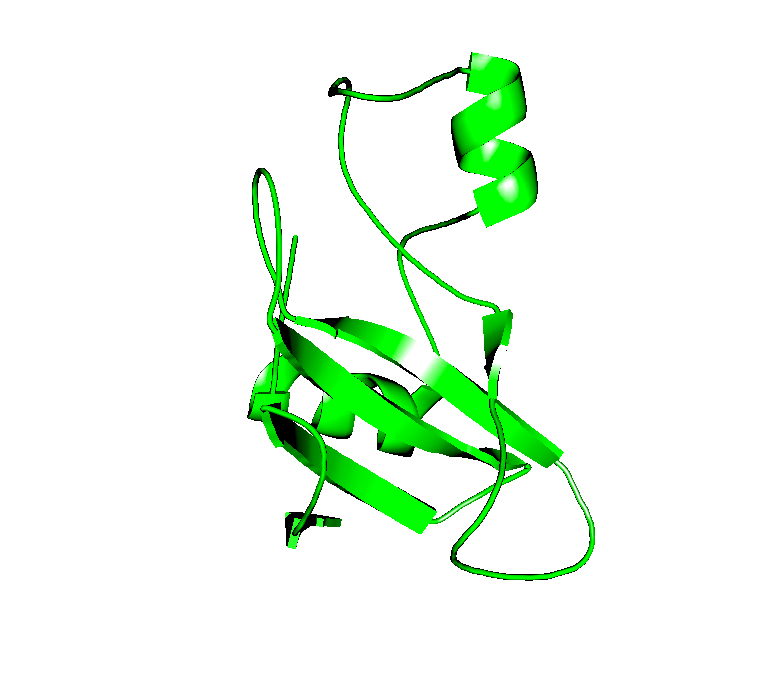 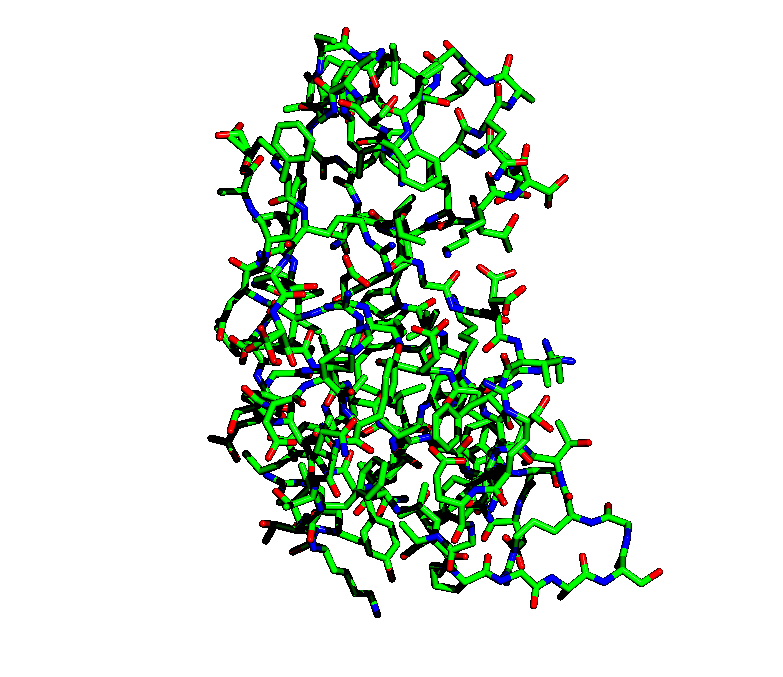 CPK: hard sphere model
Ball-and-stick
Cartoon
Degrees of Freedom in Proteins
Bond length






Bond angle
Dihedral angle
1
2
3
1
4
2
+
Protein Structure: Variables
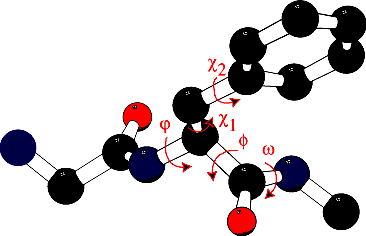 Backbone: 3 angles per residue : j, f and w

Sidechain: 1 to 7 angles, c; each c has 3 favored values: 60o, -60o, 180o.
Ramachandran Plots
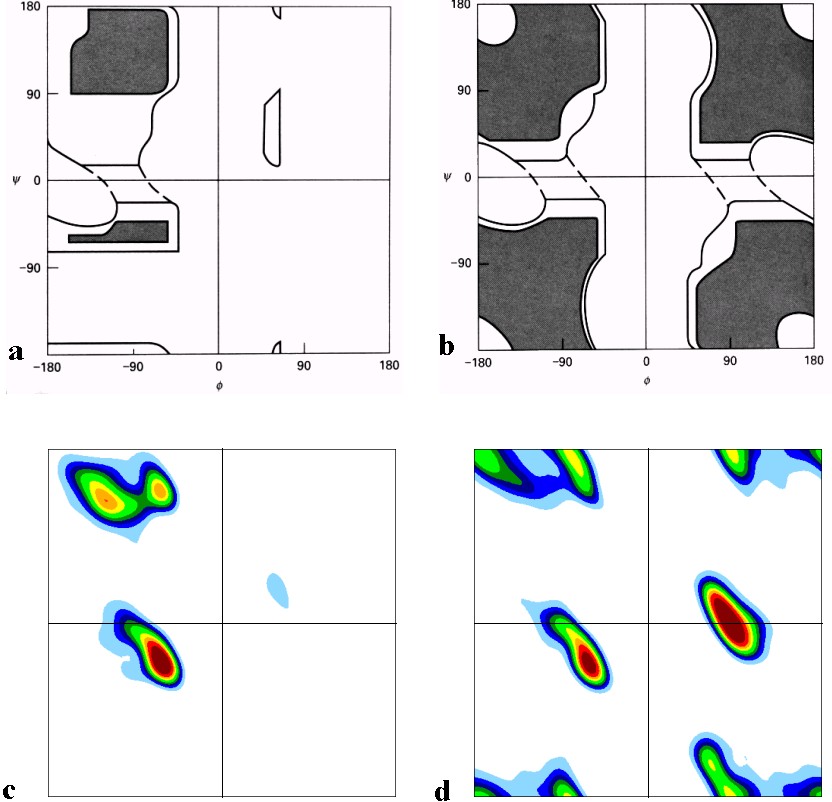 y
y
f
f
All residues, but glycine
Glycine
Acta Cryst. (2002). D58, 768-776
Sequence versus Structure
The protein sequence is a string of letters: there is an optimal solution (DP) to the problem of string matching, given a scoring scheme

The protein structure is a 3D shape: the goal is to find algorithms similar to DP that finds the optimal match between two shapes.
Protein Structure Comparison
Global versus local alignment

Measuring protein shape similarity

Protein structure superposition

Protein structure alignment
Global versus Local
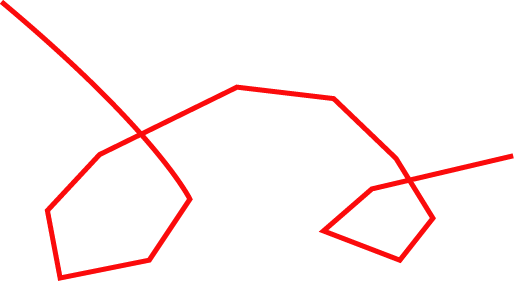 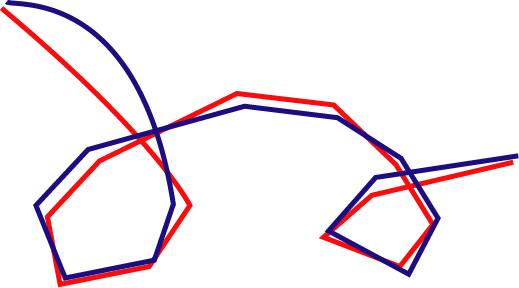 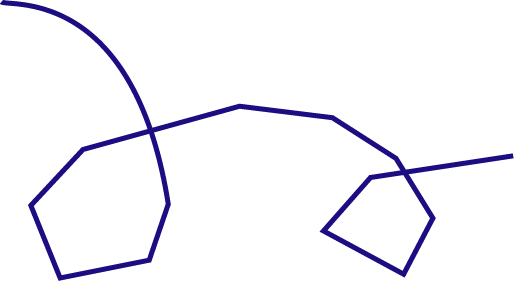 Global alignment
Global versus Local (2)
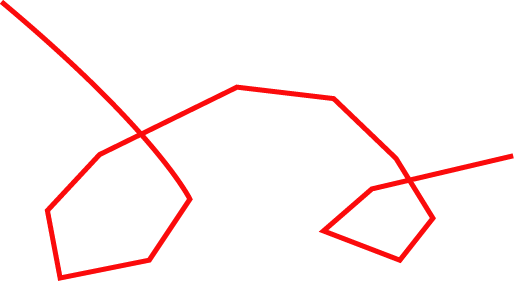 motif
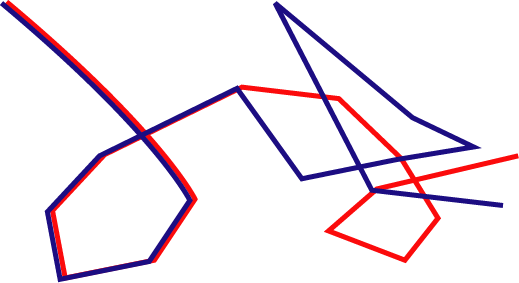 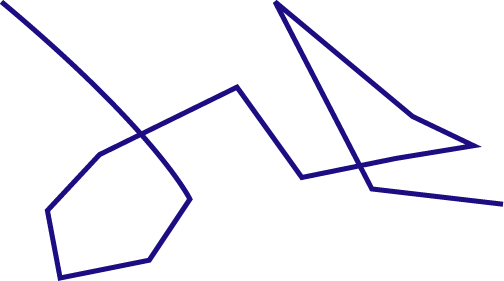 Local alignment
Measuring protein structure similarity
Given two “shapes” or structures A and B, we are interested 
in defining a distance, or similarity measure between 
A and B.
Visual comparison
Dihedral angle comparison
Distance matrix
RMSD (root mean square distance)
Is the resulting distance (similarity measure) D a metric?

D(A,B) ≤ D(A,C) + D(C,B)
Comparing dihedral angles
Torsion angles (f,y) are:
	- local by nature
	- invariant upon rotation and translation of the molecule
	- compact (O(n) angles for a protein of n residues)
But…
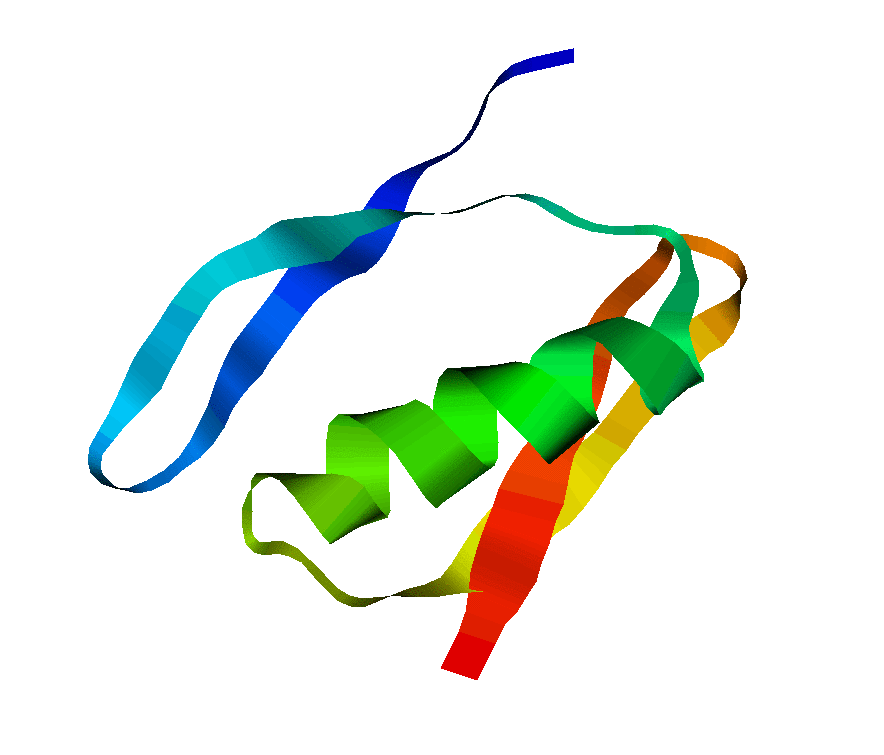 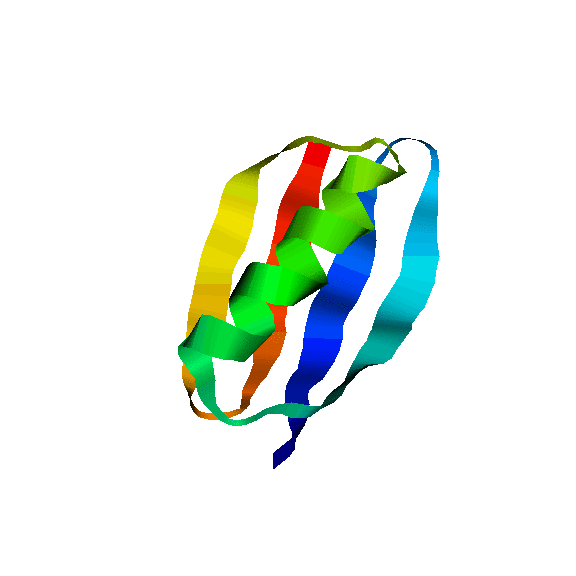 Add 1 degree
To all f, y
Distance matrix
5.9
2
4
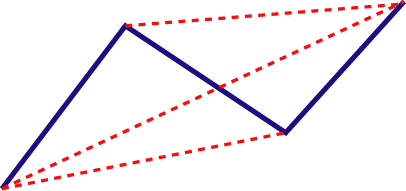 8.1
3
6.0
1
Distance matrix (2)
Advantages
		- invariant with respect to rotation and 	  	translation
		- can be used to compare proteins of different sizes
Disadvantages
		- the distance matrix is O(n2) for a protein with 	n residues
		- comparing distance matrix is a hard 	problem
		- insensitive to chirality
Root Mean Square Distance (RMSD)
To compare two sets of points (atoms) A={a1, a2, …aN} and B={b1, b2, …,bN}:

Define a 1-to-1 correspondence between A and B

	for example, ai corresponds to bi, for all i in [1,N]

Compute RMS as:
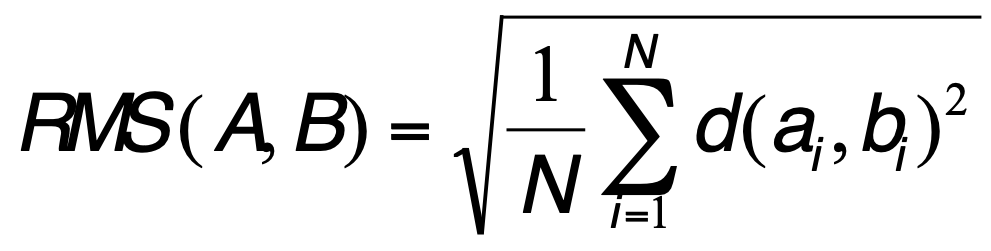 d(Ai,Bi) is the Euclidian distance between ai and bi.
Protein Structure Superposition
Simplified problem: we know the correspondence between set A and set B
We wish to compute the rigid transformation T that best align a1 with b1, a2 with b2, …, aN with bN
The error to minimize is defined as:
Old problem, solved in Statistics,
Robotics, Medical Image Analysis,
…
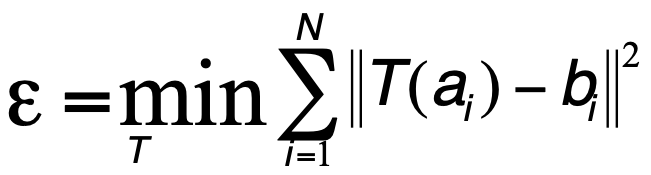 Protein Structure Superposition
A rigid-body transformation T is a combination of a translation t and a rotation R: T(x) = Rx+t
The quantity to be minimized is:
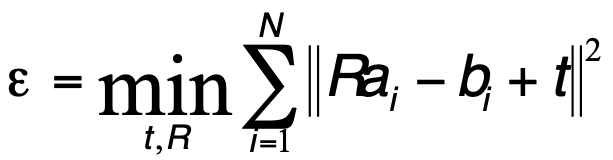 The translation part
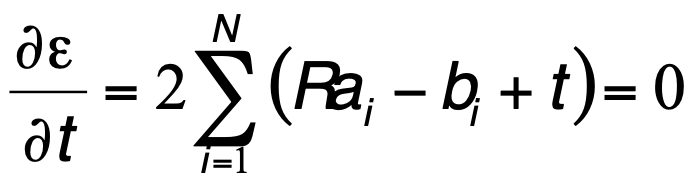 E is minimum with respect
to t when:
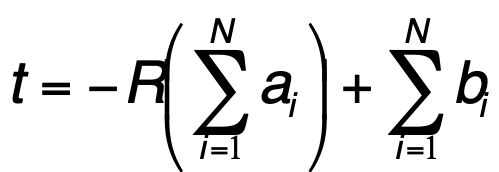 Then:
If both data sets A and B have been centered on 0, then t = 0 !
Step 1: Translate point sets A and B such that their centroids coincide 
	at the origin of the framework
The rotation part (1)
Let mA and mB be then barycenters of A and B, and A’ and B’ the 
matrices containing the coordinates of the points of A and B centered 
on O:
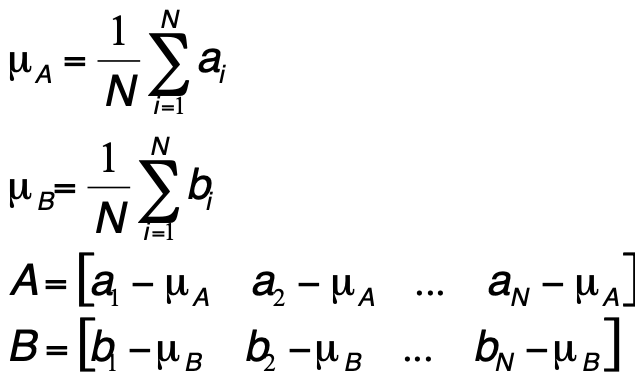 Build covariance matrix:
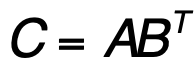 Nx3
3xN
3x3
x
=
The rotation part (2)
Compute SVD (Singular Value Decomposition) of C:
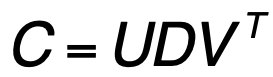 U and V are orthogonal matrices, and D is a diagonal matrix containing the singular values.
U, V and D are 3x3 matrices
Define S by:
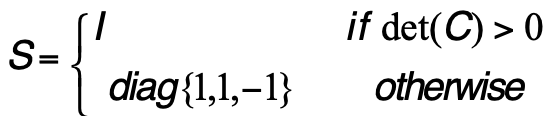 Then
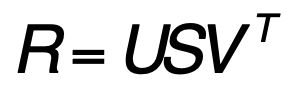 The algorithm
1. Center the two point sets A and B
4. Define S:
2. Build covariance matrix:
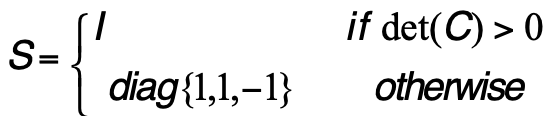 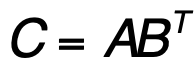 5. Compute rotation matrix
3. Compute SVD (Singular Value
Decomposition) of C:
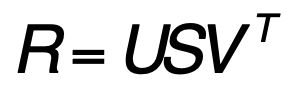 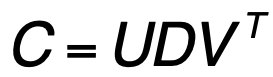 6. Compute RMSD:
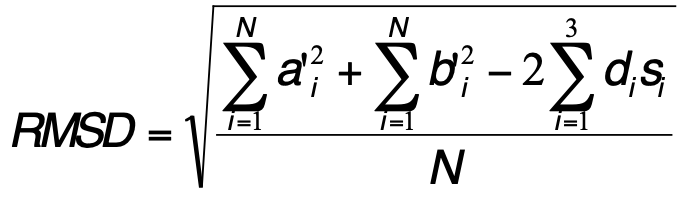 O(N) in time!
Example 1: NMR structures
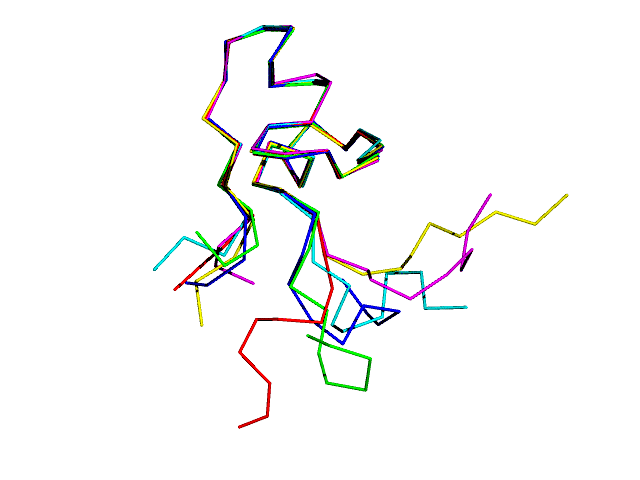 Superposition of NMR
Models

1AW6
Example 2: Calmodulin
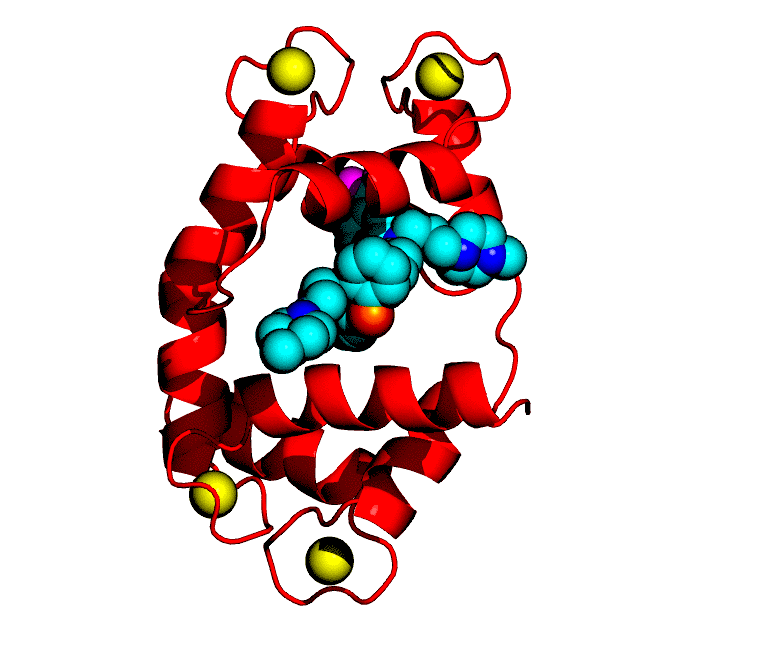 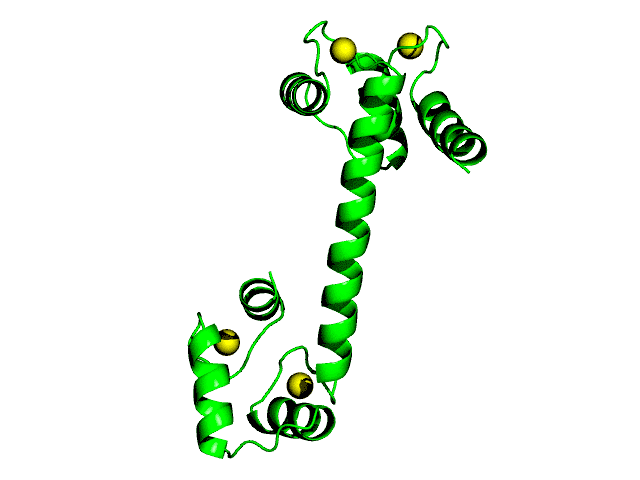 Two forms of
calcium-bound
Calmodulin:

Ligand free



Complexed
with
trifluoperazine
Example 2: Calmodulin
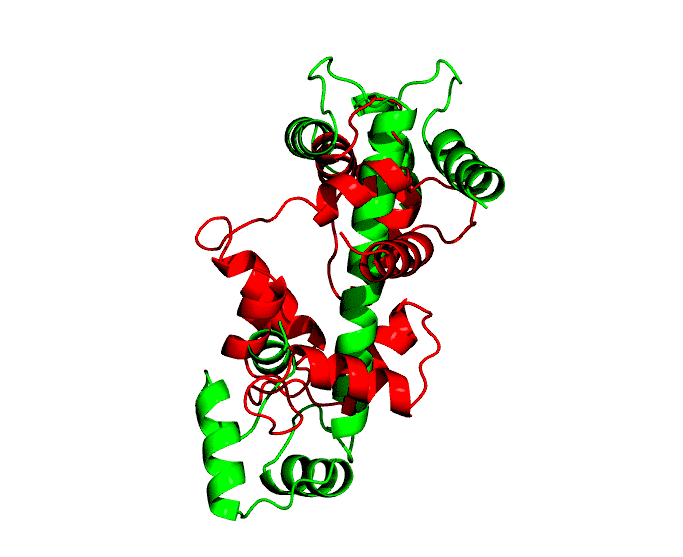 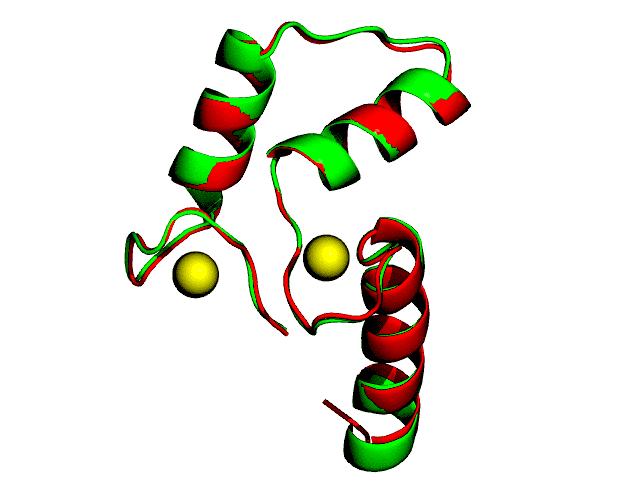 Local alignment: 
RMSD = 0.9 Å/ 62 residues
Global alignment: 
RMSD =15 Å /143 residues
RMSD is not a Metric
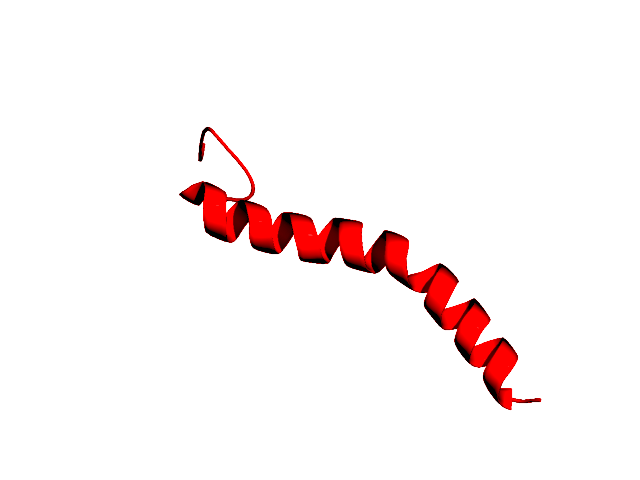 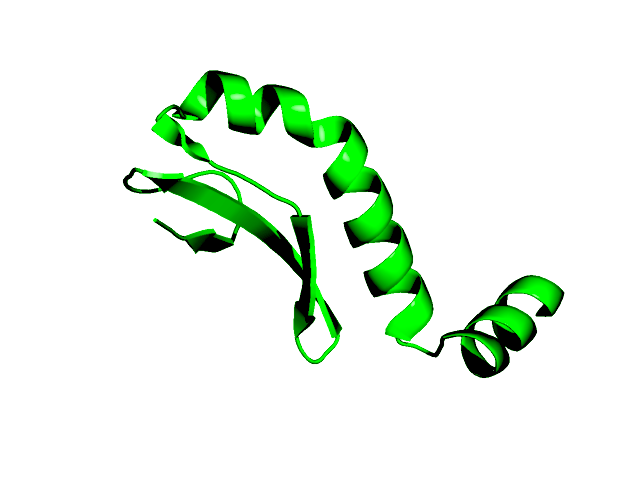 cRMS = 2.8 Ǻ
cRMS = 2.85 Ǻ
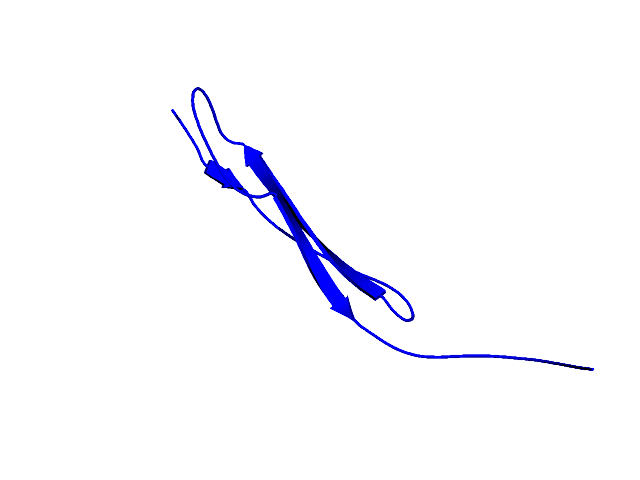 Protein Structure Alignment
Protein Structure Superposition Problem: 

Given two sets of points A=(a1, a2, …, an) and B=(b1,b2,…bm) in 
3D space, find the optimal subsets A(P) and B(Q) with |A(P)|=|B(Q)|, 
and find the optimal rigid body transformation Gopt between the two 
subsets A(P) and B(Q) that minimizes a given distance metric D over 
all possible rigid body transformation G, i.e.
									


The two subsets A(P) and B(Q) define a “correspondence”, and 
p = |A(P)|=|B(Q)| is called the correspondence length.
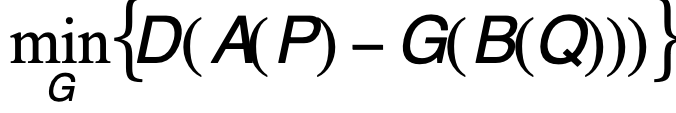 Two Subproblems
Find correspondence set

 
Find alignment transform
(protein superposition problem)
Existing Software
DALI (Holm and Sander, 1993)
SSAP (Orengo and Taylor, 1989)
STRUCTAL (Levitt et al, 1993)
VAST [Gibrat et al., 1996]
LOCK [Singh and Brutlag, 1996]
CE [Shindyalov and Bourne, 1998]
SSM [Krissinel and Henrik, 2004]
…
Trial-and-Error Approach to Protein Structure Alignment
Iterate N times:
Set Correspondence C to a seed correspondence set (small set sufficient to generate an alignment transform)
Compute the alignment transform G for C and apply G to the second protein B
Update C to include all pairs of features that are close apart 
If C has changed, then return to Step 2
Protein  Structure Classification
Why Classifying ?
Standard in biology:
	Aristotle: Plants and Animal
	Linnaeus: binomial system
	Darwin: systematic classification that reveals phylogeny

It is easier to think about a representative than to embrace the information of all individuals
Protein Structure Classification
Domain Definition
3 Major classifications
		- SCOP
		- CATH
		- DDD
Protein Structural Domains
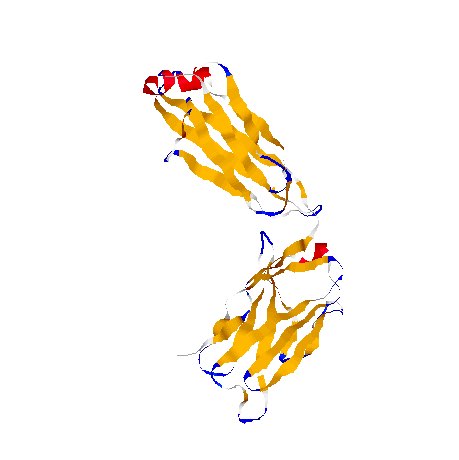 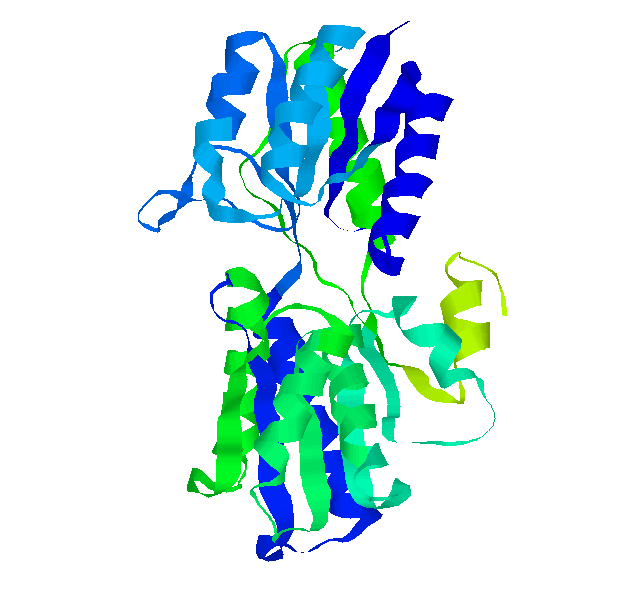 Protein Domain: Definitions
Regions that display significant levels of sequence similarity
The minimal part of a gene that is capable of performing a function
A region of a protein with an experimentally assigned function
Region of a protein structure that recurs in different contexts and proteins
A compact, spatially distinct region of a protein
Web services for domain identification
Protein Structure Space
1CTF
1TIM
1K3R
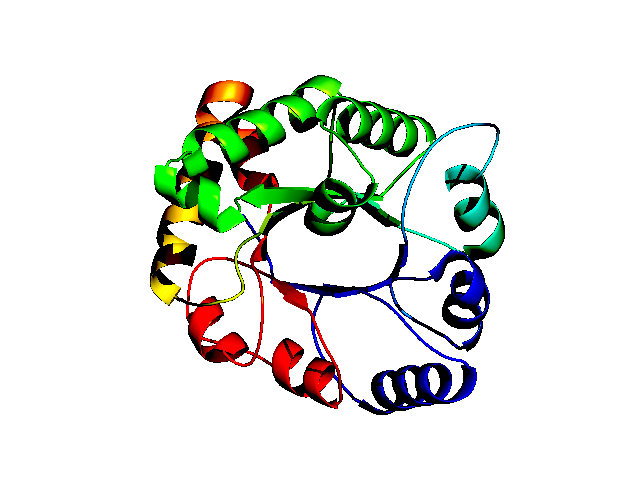 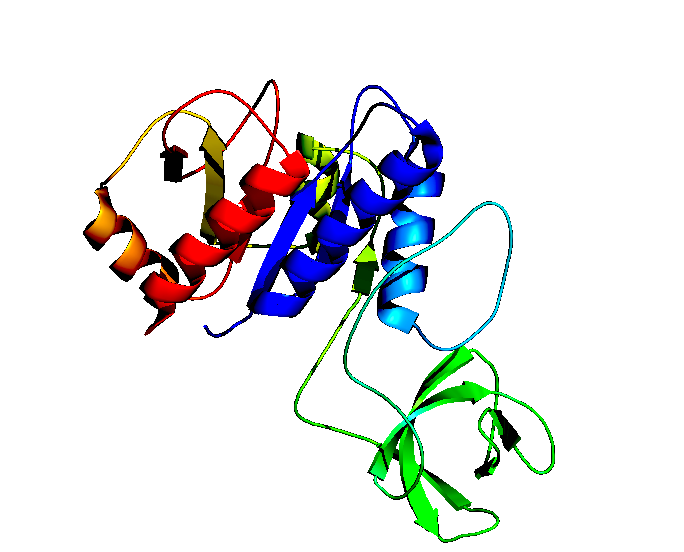 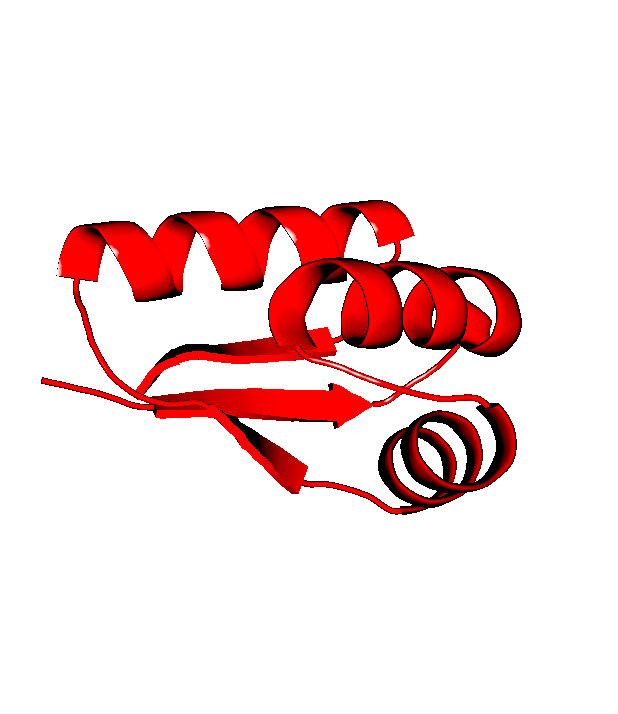 68 AA
247 AA
268 AA
1A1O
1NIK
1AON
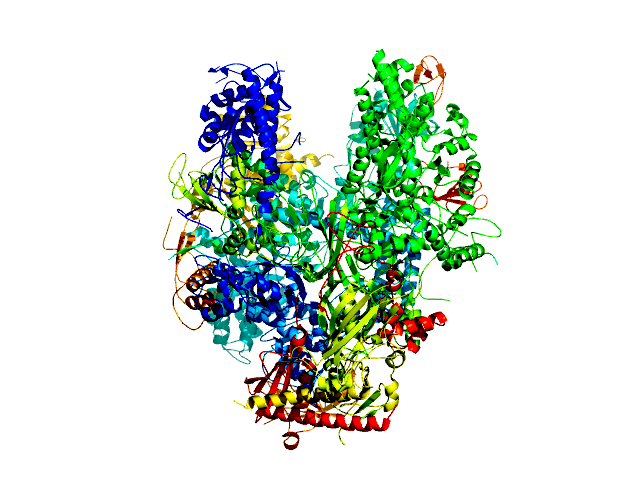 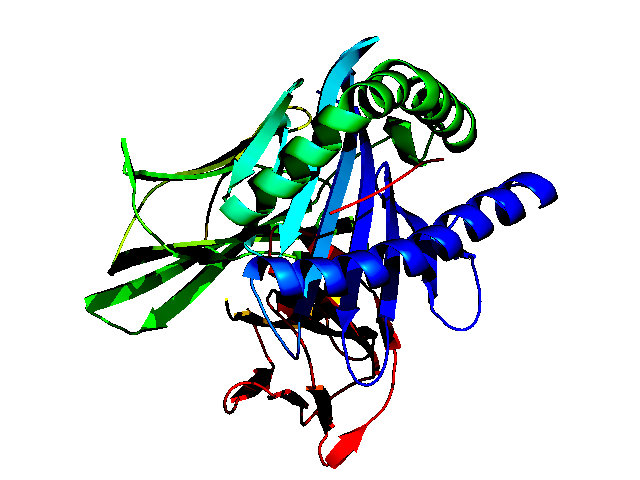 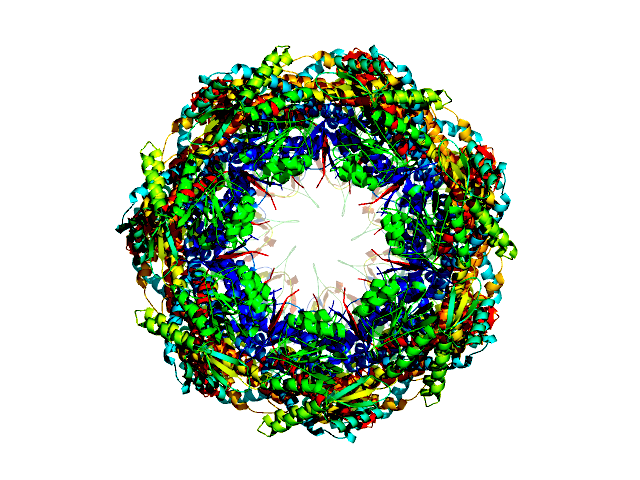 4504 AA
8337 AA
384 AA
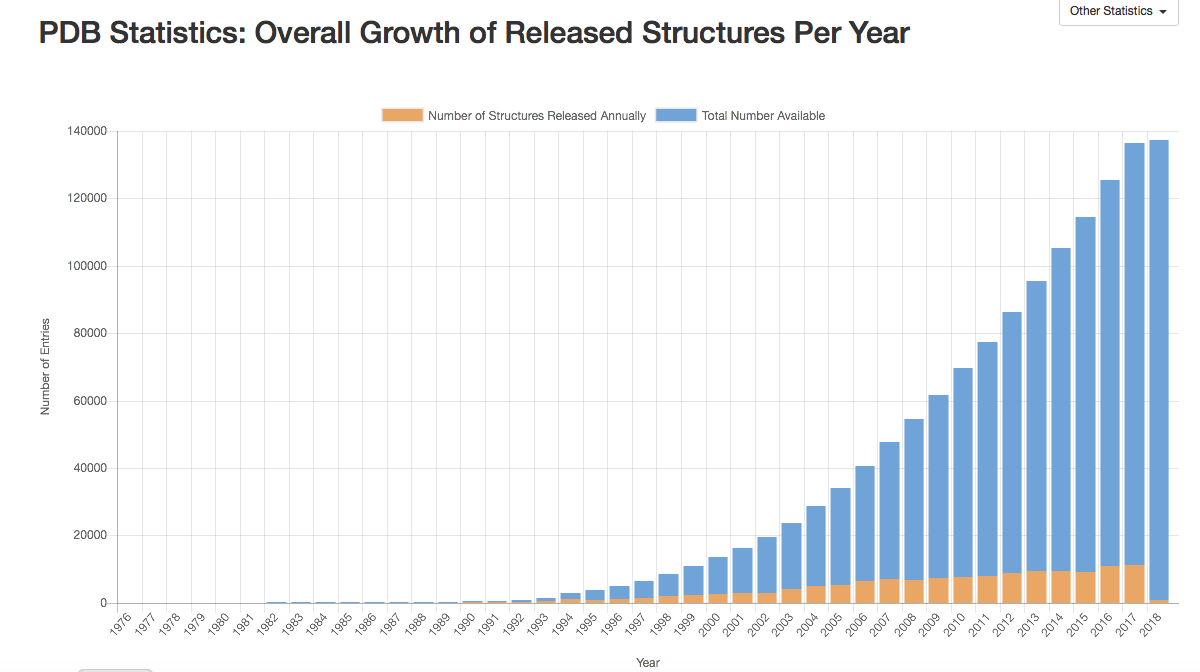 Current state of the PDB
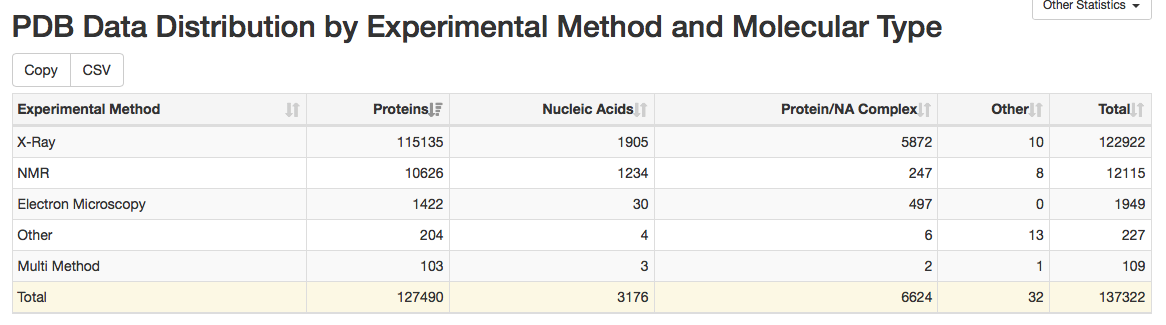 Classification of Protein Structure: SCOP
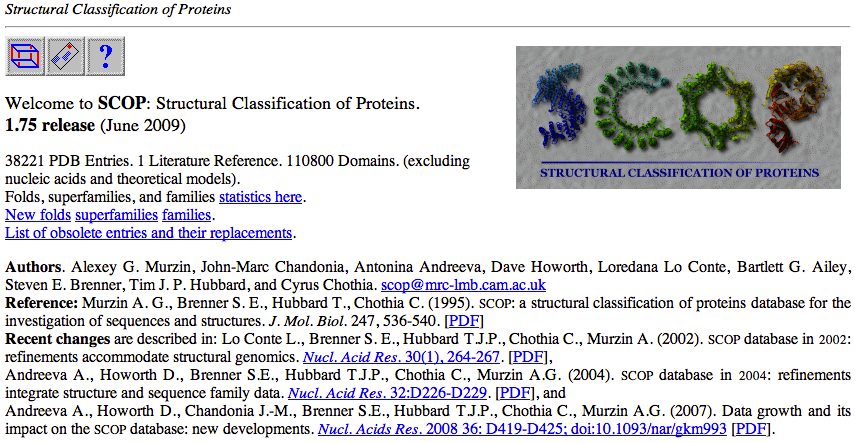 http://scop.mrc-lmb.cam.ac.uk/scop/ 
http://scop.berkeley.edu/
Classification of Protein Structure: SCOP
SCOP is organized into 4 hierarchical layers:
(1) Classes:
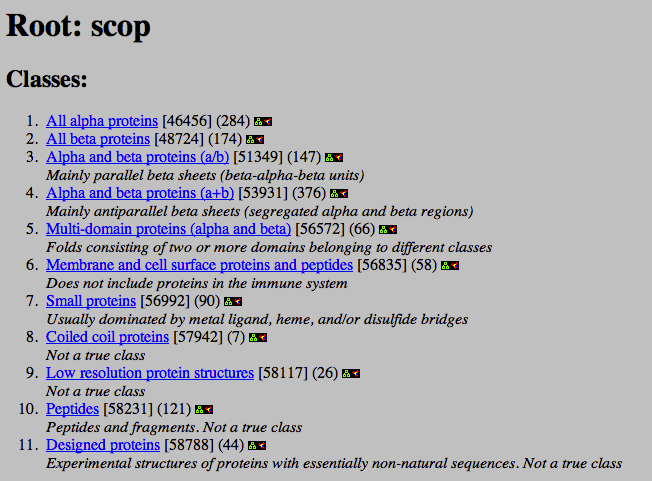 Classification of Protein Structure: SCOP
(2) Folds: Major structural similarity
	Proteins are defined as having a common fold if they have the 
              same major secondary structures in the same arrangement and 
	with the same topological connections
3) Superfamily: Probable common evolutionary origin	Proteins that have low sequence identities, but whose structural and 
	functional features suggest that a common evolutionary origin is probable
	are placed together in superfamilies
4) Family: Clear evolutionarily relationship	Proteins clustered together into families are clearly evolutionarily related. 
	Generally, this means that pairwise residue identities between the proteins 
	are 30% and greater
Classification of Protein Structure: SCOP
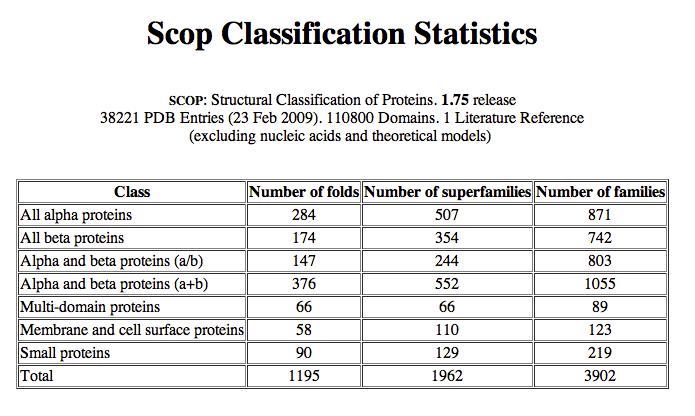 Classification of Protein Structure: CATH
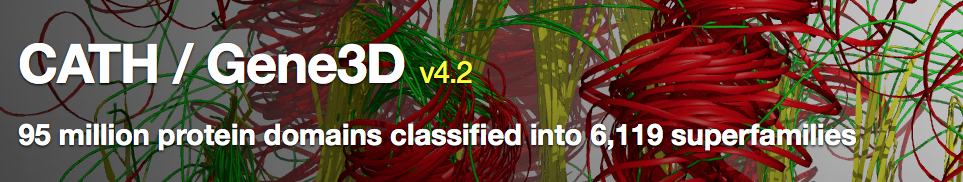 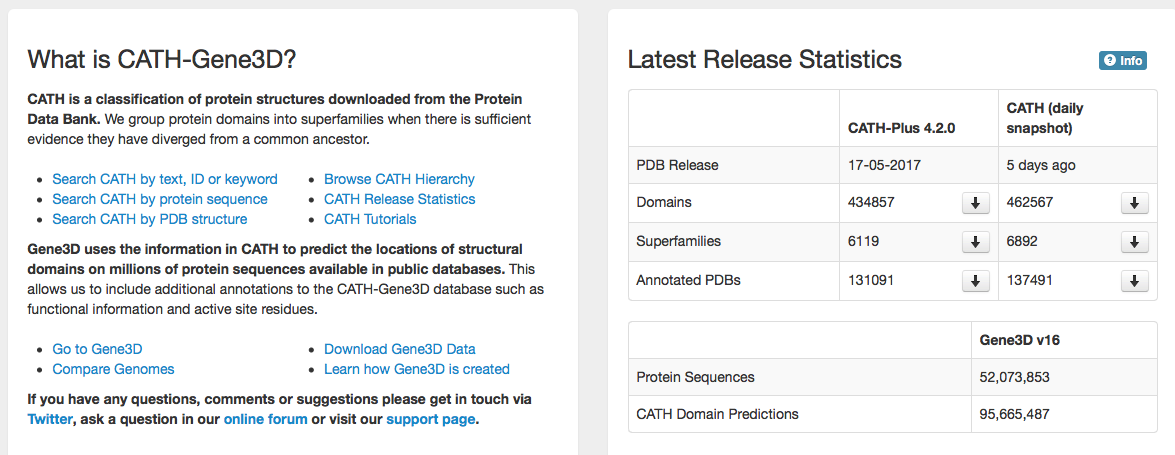 http://www.cathdb.info
Classification of Protein Structure: CATH
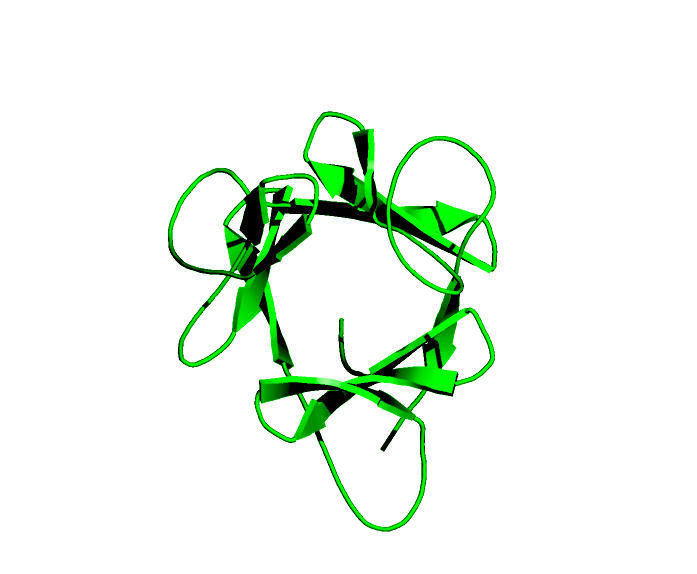 Mixed Alpha
Beta
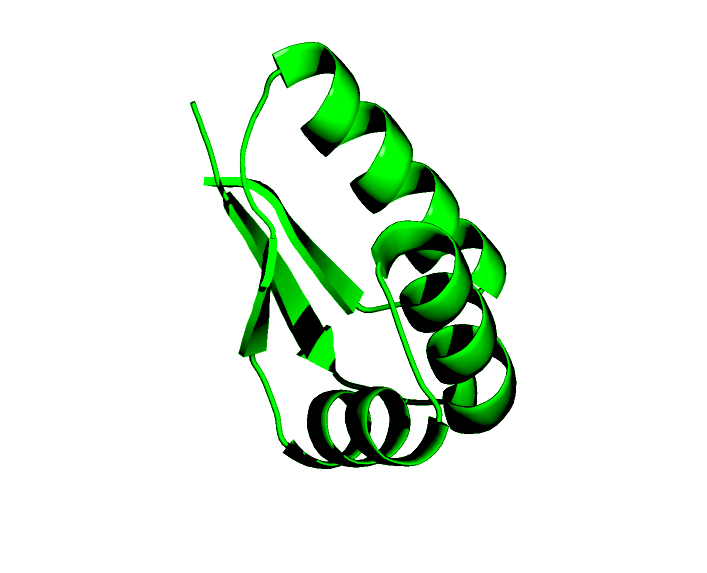 Alpha
Beta
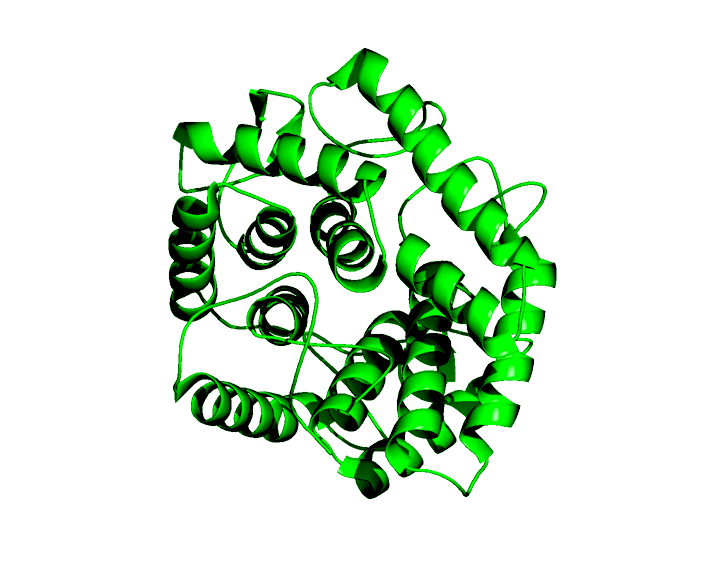 C
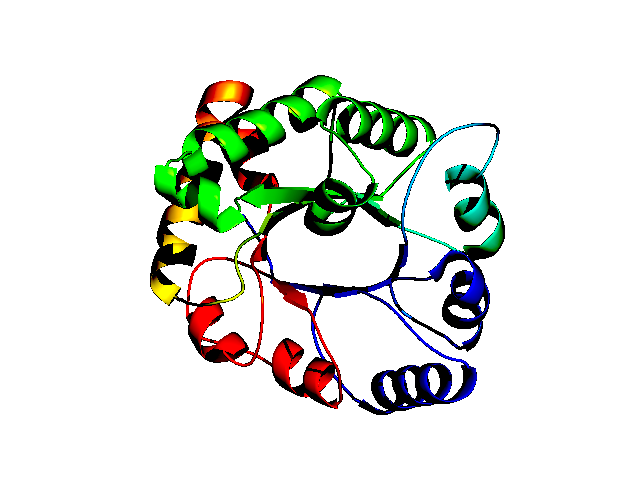 Barrel
Super Roll
Sandwich
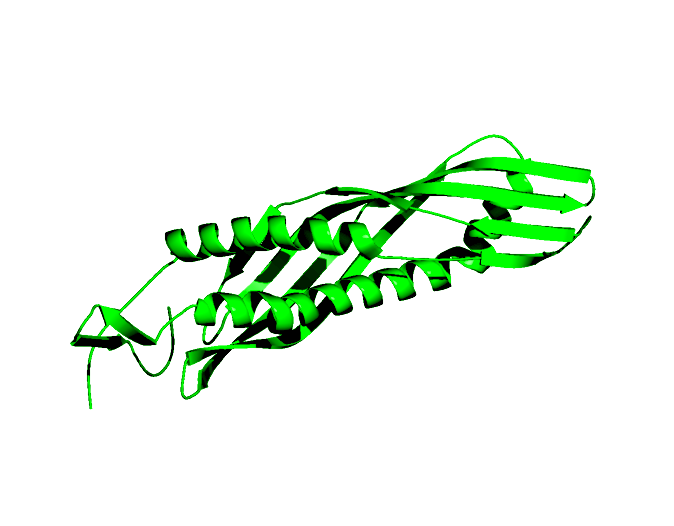 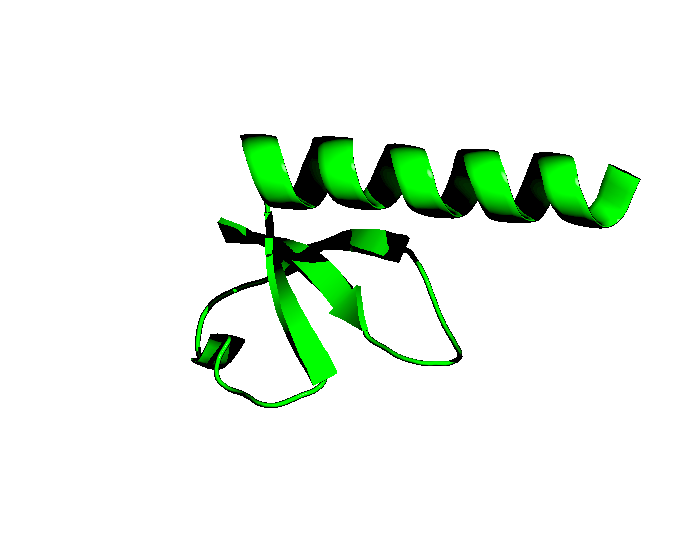 A
Tim Barrel
Other Barrel
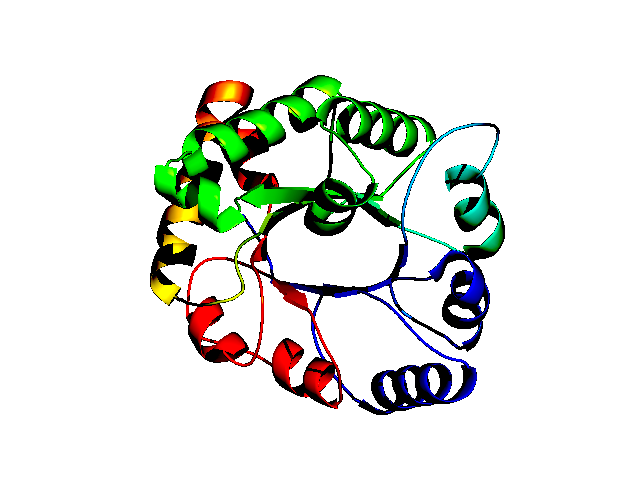 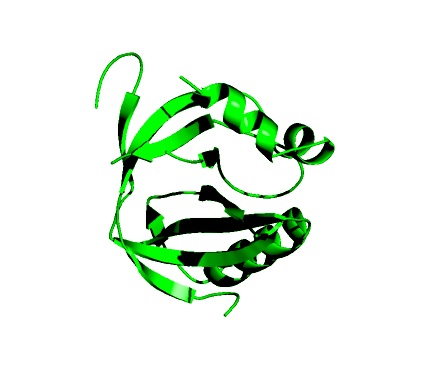 T
The DALI Database
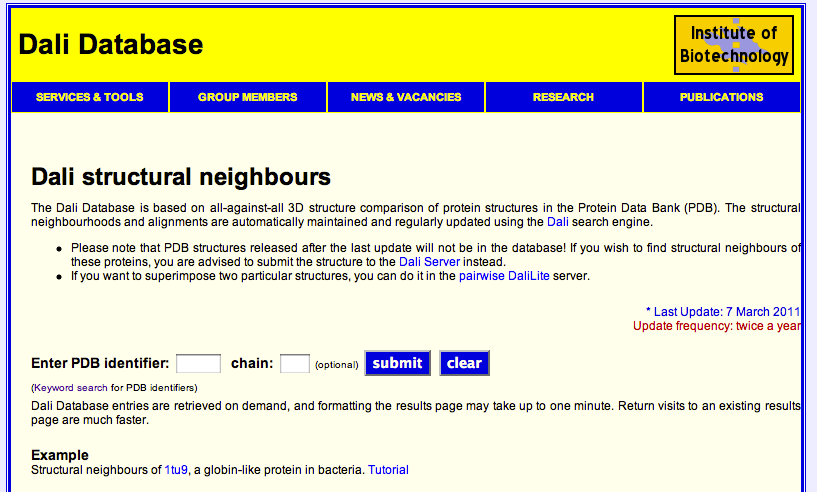 http://ekhidna.biocenter.helsinki.fi/dali/start
The DALI Domain Dictionary
All-against-all comparison of PDB90 using DALI
Define score of each pair as a Z-score
Regroup proteins based on pair-wise score:
Z-score > 2: “Folds”
Z-score >4, 6, 8, 10 : sub-groups of “folds”
	(different from Families, and sub-families!)
Summary
Classification is an important part of biology; protein structures are not exempt

Prior to being classified, proteins are cut into domains

While all structural biologists agree that proteins are usually a collection of domains, there is no consensus on how to delineate the domains

There are three main protein structure classification:
		- SCOP (manual)
			source of evolutionary information
		- CATH (semi-automatic)
			source of geometric information
		- Dali (automatic)
			source of raw data